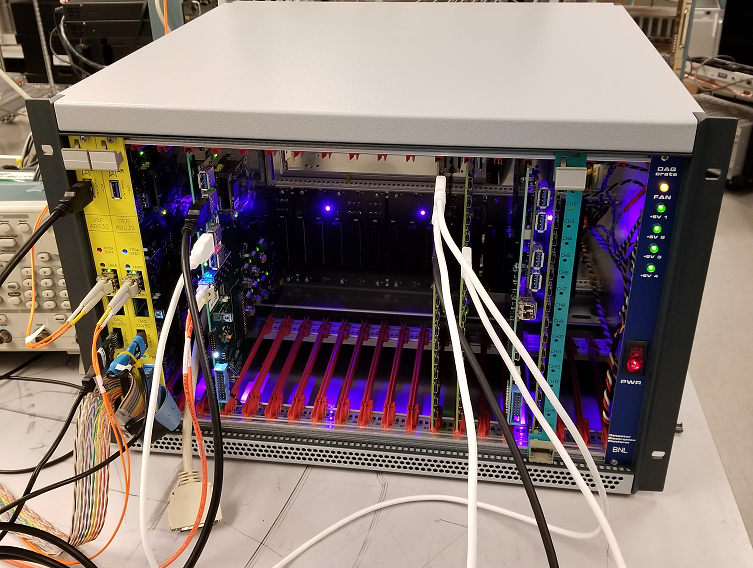 Electronics Installation
ECAL & HCAL Forward Calorimeters
sTGC
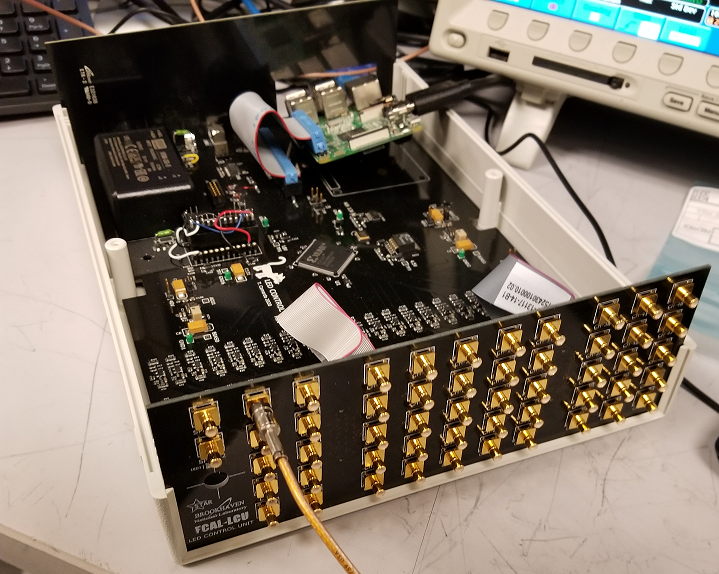 Tim Camarda for the STAR Electronics Group
FALL 2020
P2 BREAKER PANEL
P2 BREAKER PANEL
Old FMS SOUTH
Old FMS NORTH
Rackmount Electronics Equipment
FMS South
FMS North has adequate power feed and rack configuration for 120/ 208V 20A 

FMS North
Same config as FMS N. But will need to be relocated on the south side next to FMS  S.

The power feed cable will need to be disconnected from the knife-switch box mounted on the cabinet and re-routed to the South.

FMS North need to remove:
2x 9U empty VME crates
NIM power bin 

Schedule:  Can start once shutdown begins in September
4U Duplex Fiber Panel
1U 208V 20A PDU
1U 208V 20A PDU
1U 115V 20A PDU
1U 208V 20A PDU
8 U MPOD
LV FCAL POWER
1U 115V 20A PDU
6.5 U DEP CRATE
1U Air Intake
6.5 U DEP CRATE
ECAL
LED CNTRL
HCAL
LED CNTRL
6.5 U sTGC LV Power
42 UNITS
6.5 U DEP CRATE
6.5 U sTGC LV Power
1U TCD FAN OUT
6.5 U DEP CRATE
1U TCD FAN OUT
1U Air Intake
8 U CAEN
SY4527
sTGC HV
6.5 U DEP CRATE
2U Air Intake
2U Air Intake
Support Components & Cables

1. Patch panels (Power & Signal Boards):
Board Fabrication and assembly is out for quote for turnkey assembly
3 - 4 week turn-time (27 cards)

2. Color Coded Signal cables from FEE to patch panel
7 of the 8 colors are in house for ECAL (350 cables)
White cable will be available in August (50 cables)
HCAL signal cables: Submitted PO (160 cables)

3. Power/control  ribbon cables from FEE to patch panel  (LV, HV & I2C Comm.)
Drawing complete, need to re-check cable length going into the detector enclosure.
 
4. Power cables from MPD rack power  to patch panels
Cable drawing complete
Waiting for quote from vendor
5-6 week turn-time (12 cables, 10 for system plus 2 spares)
 
6. LED on detector boards
ECAL LED board assemblies are completed (55 cards)
HCAL LED boards: Submitted PO for turnkey assembly (35 cards) 15 day

7.LED SMB driver cables (HCAL & ECAL)
 - Still needs to be ordered. (need 80 cables plus spares)

8. ‘plugin converter board’  to check signals with a scope on the platform
Need to design board
9. Patch panel mounting plate 
 Mounting plate drawing complete, need to submit for fabrication
Rack Components Install

DEP Crates
2 Complete crates 
3 Crates in progress
1 Spare crate

Network PDU’s
120V 20A -> 2 in house
208V 20A -> 2 in house

Duplex Fiber Panel -> in house

1u TCD FAN OUT -> 2 in stock

LED Control Unit
2 boxes built & Tested SAT

3u Blowers for rack cooling -> Need to order

sTGC DEP Power Crate
LV Power Module -> Prototype  Tested SAT
Backplane design complete -> need to order boards
Control Board for crate -> in development
Crates need to be ordered from vendor
Electronics Install Summary
Most of the Rackmount Equipment is available in house

Need to order 3u Fans/ Blowers for Cabinet Cooling
FMS North Rack: Needs to be relocated to South side of beam pipe
LED Control Box: 2 units assembled & tested
Ready to start installing equipment in September 2020

LV Module for sTGC
	Prototype in development
	Crates & Backplanes: Need to be ordered
	Schedule: 	Need to test in lab with FEE & RBO
			Production boards targeted for November 2020 

Support Components & Cables
Patch Panel (signal & Power Board): Waiting on quote from vendor: 3-4 week turn-time for 27 cards
		Mounting plate: Drawing complete, need to submit for fabrication 
Color coded signal cables: 	350 of 400 ECAL in house, HCAL PO submitted for 160 cables
		Schedule:	Should have all cables in by September 7, 2020
Power/ control ribbon cables: Drawing complete, need to get quote from vendor
LV Power Cables: Still waiting on quote from vendor (5 – 6 week turn)
LED Detector Boards: ECAL 55 boards ready to install: HCAL PO for 35 boards submitted
LED SMB driver cables: Drawing Complete: Need to get quoted from vendor
Differential to Single-ended test board: Needs to be designed and built.